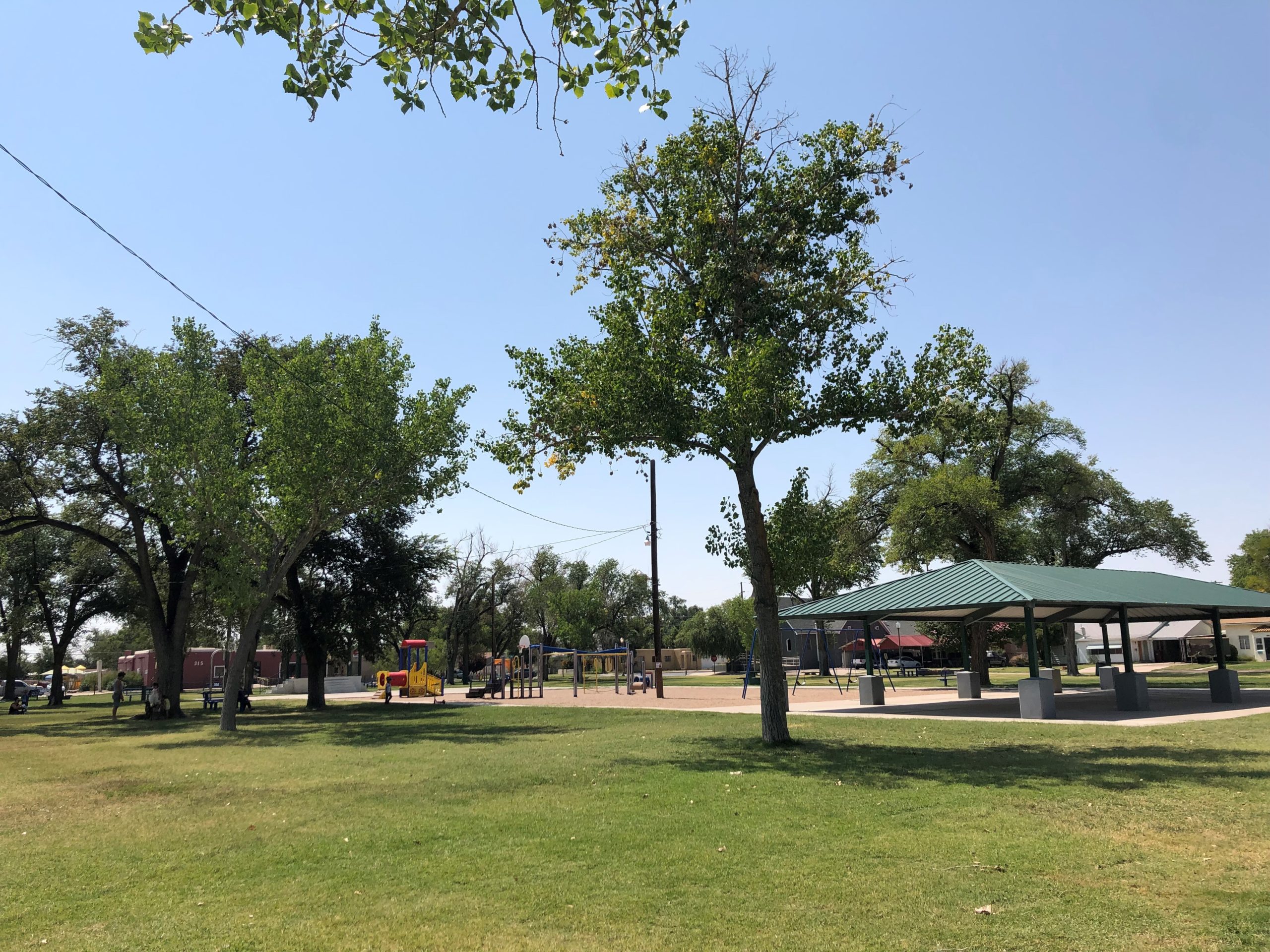 For A Successful Tent Meeting
For A Successful Tent Meeting
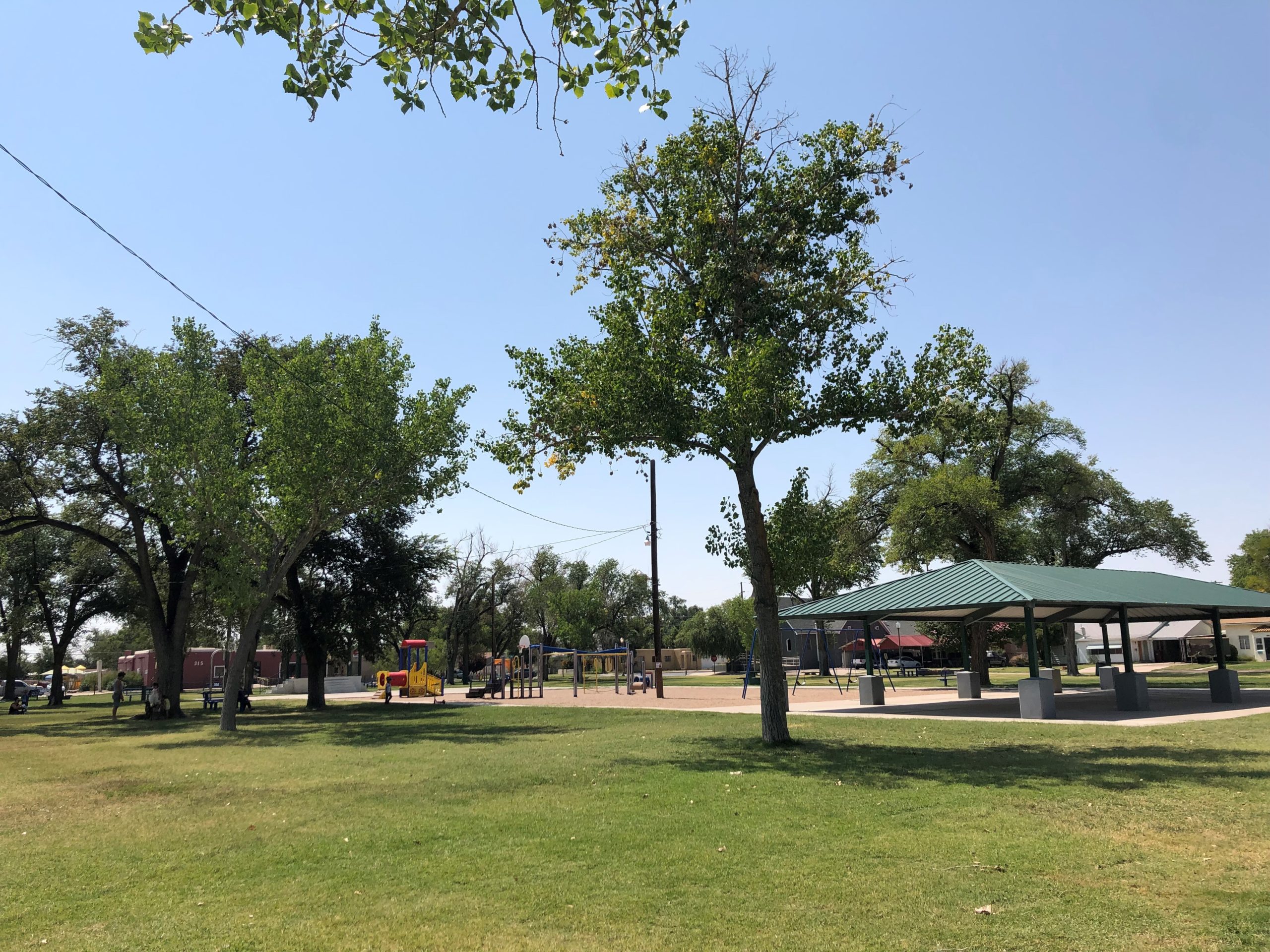 PRAY
Luke 10:1-2
Ephesians 6:18-20; Colossians 4:2-4; 2nd Thessalonians 3:1
For A Successful Tent Meeting
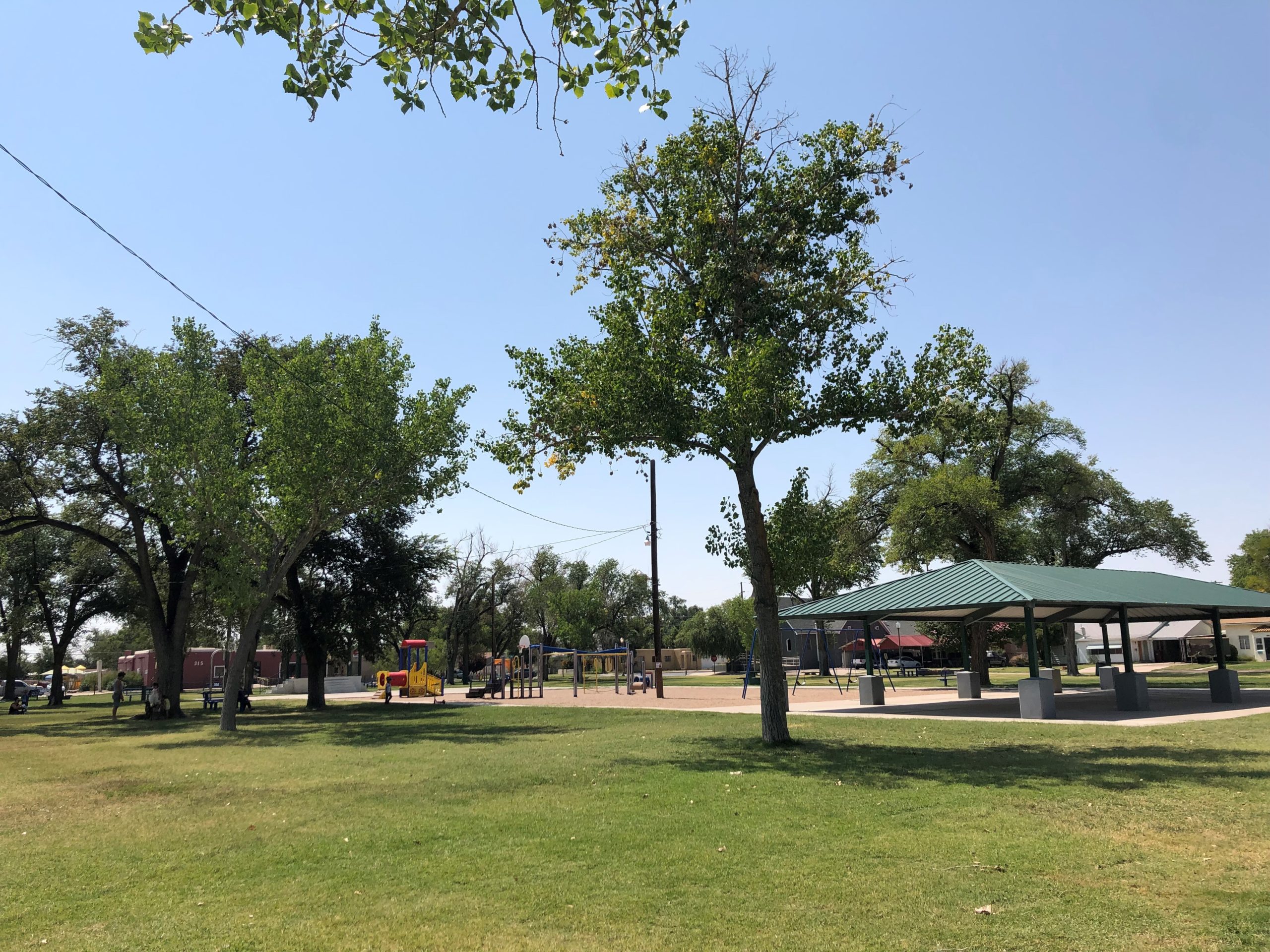 INVITE
John 1:43-46
John 4:28-29
Acts 10:24-33
For A Successful Tent Meeting
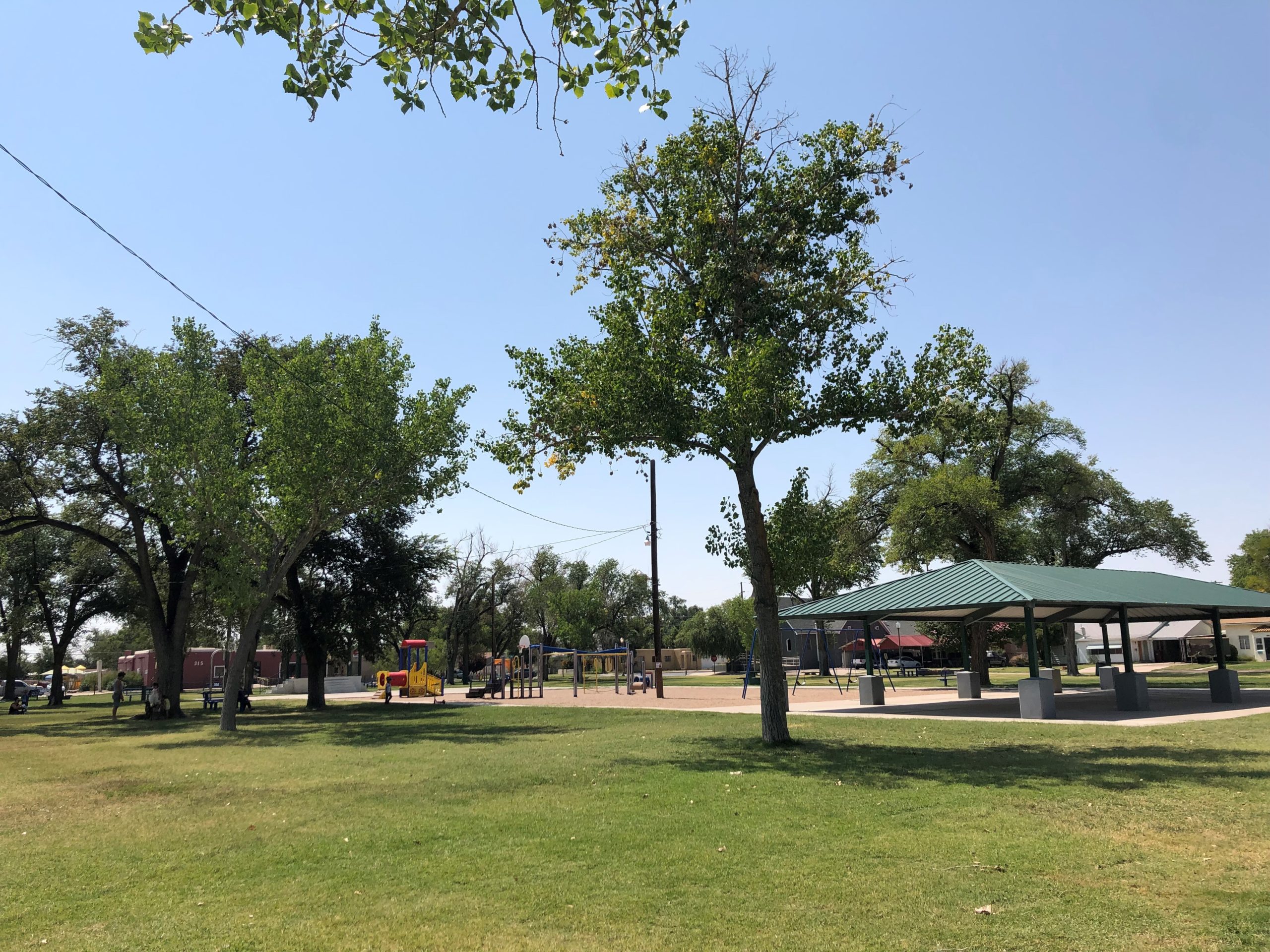 ASSIST
Ephesians 4:11-16
Acts 13:5
Nehemiah 8:1-4
For A Successful Tent Meeting
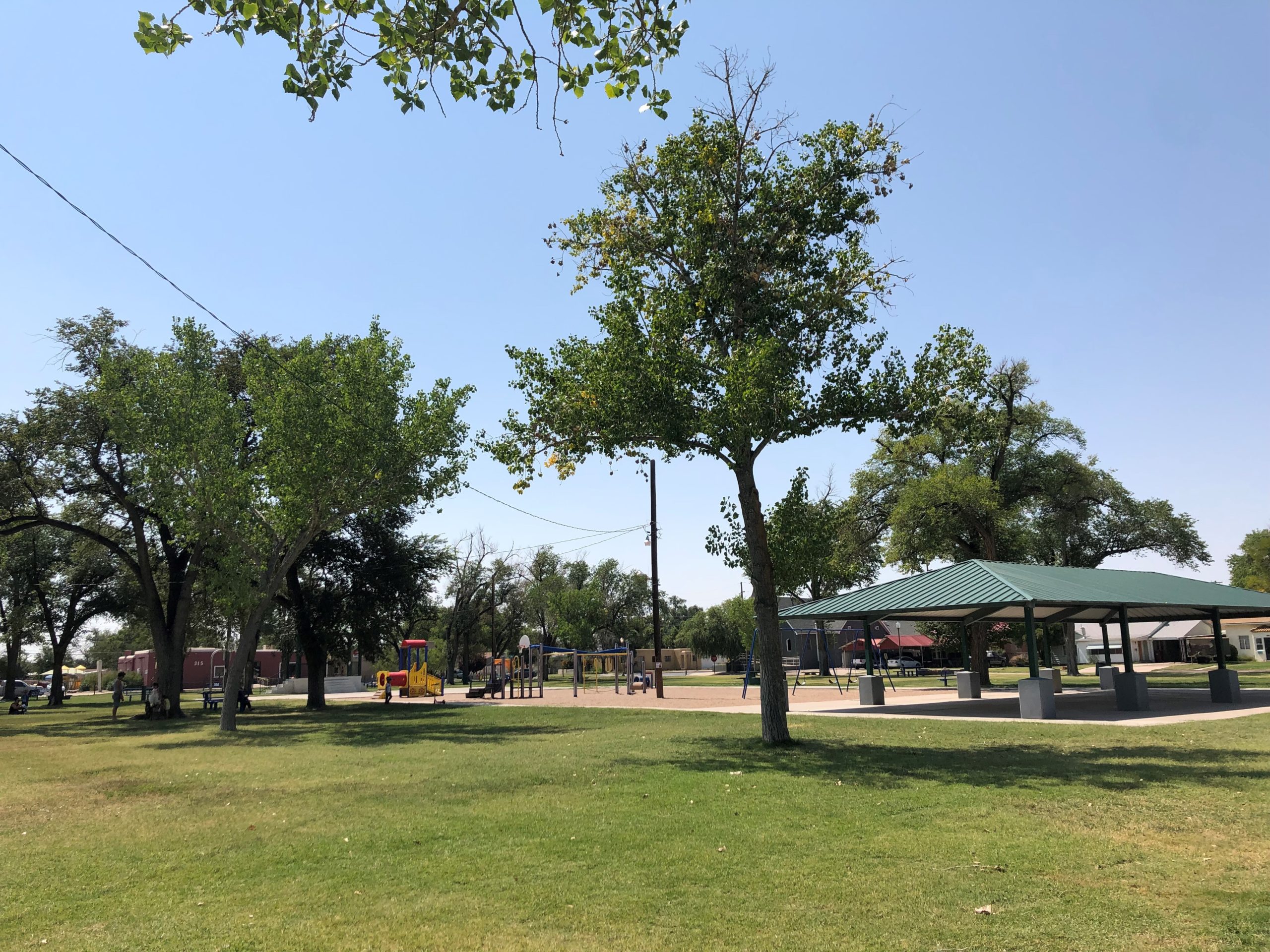 ATTEND
John 20:24-29
Luke 14:15-24
For A Successful Tent Meeting
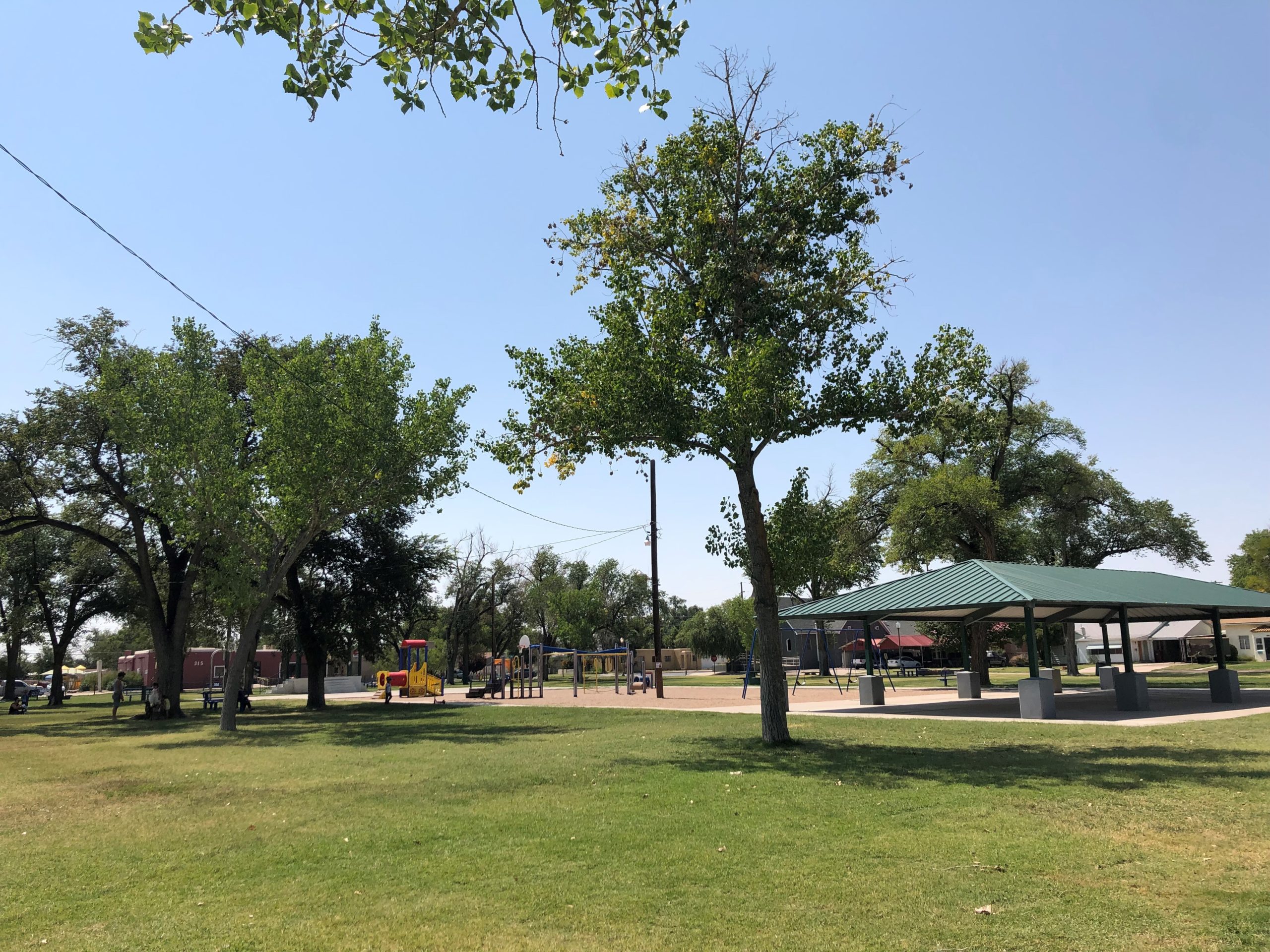 APPLY
James 1:22; 4:17; Romans 2:13; Luke 6:46-48
Matthew 23:1-4; Romans 2:21-22; 1st Corinthians 9:27